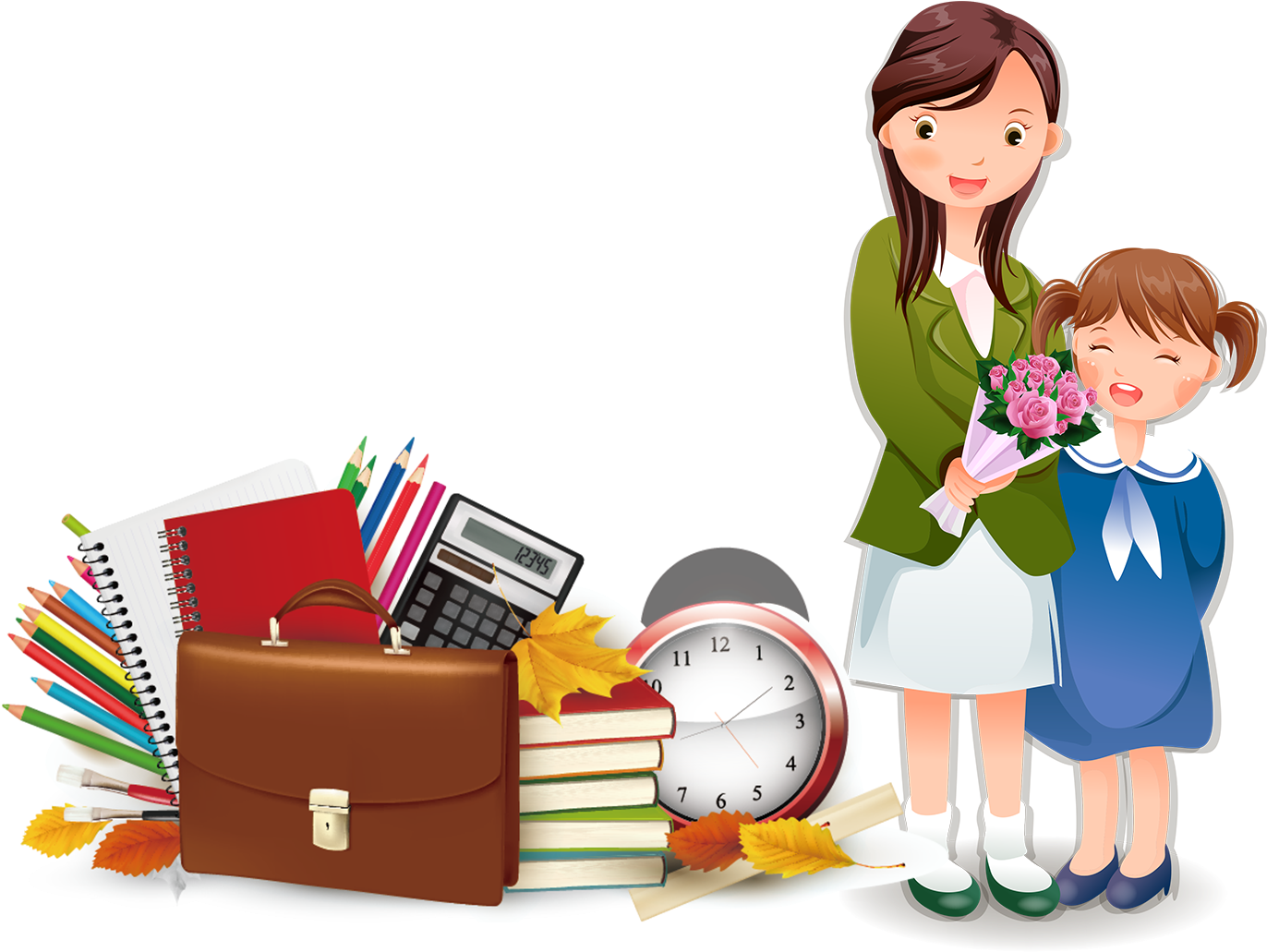 "Практическая реализация воспитательного потенциала урока"
Опросник для педагогов
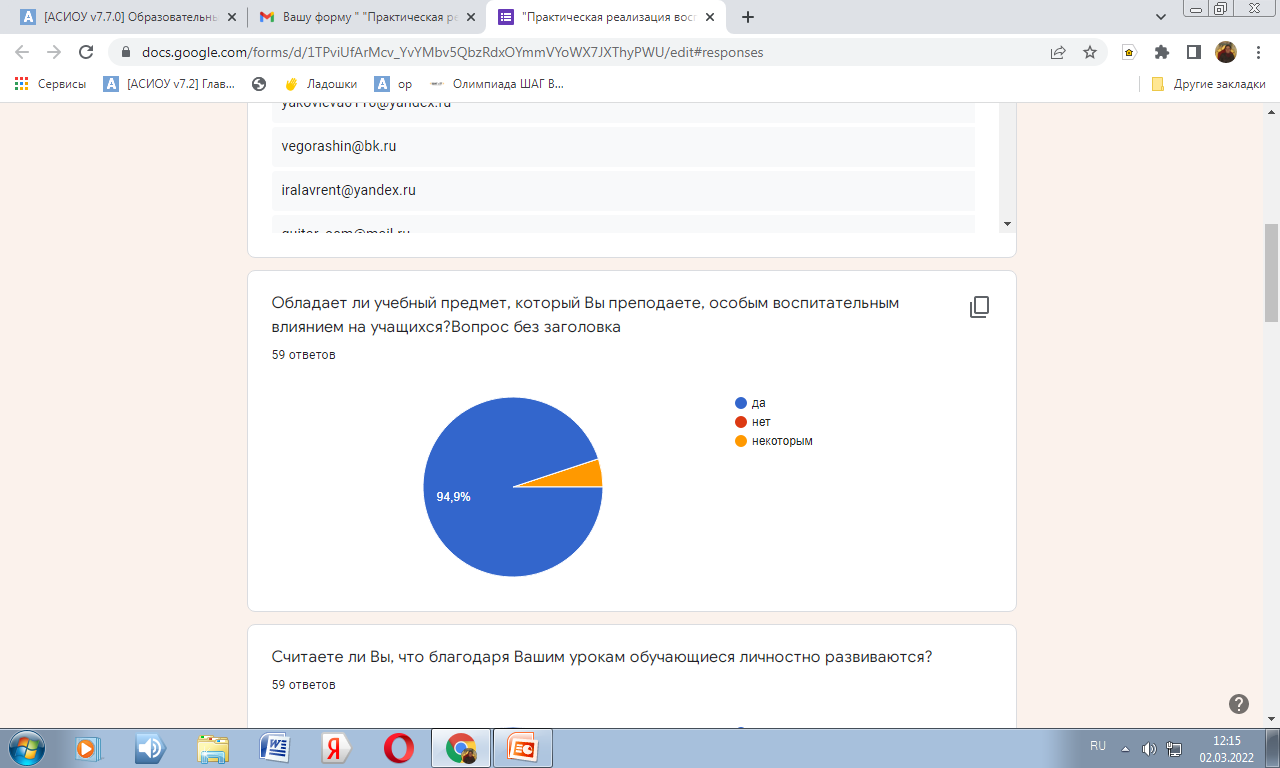 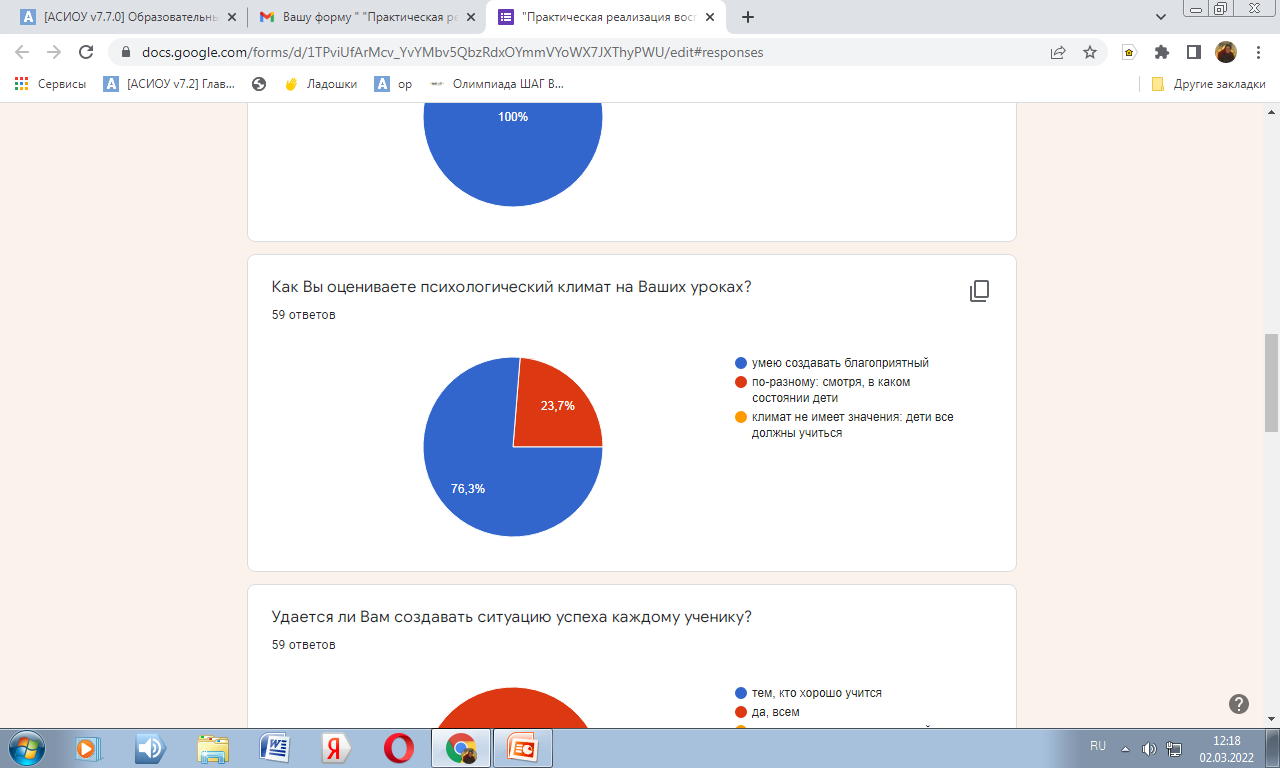 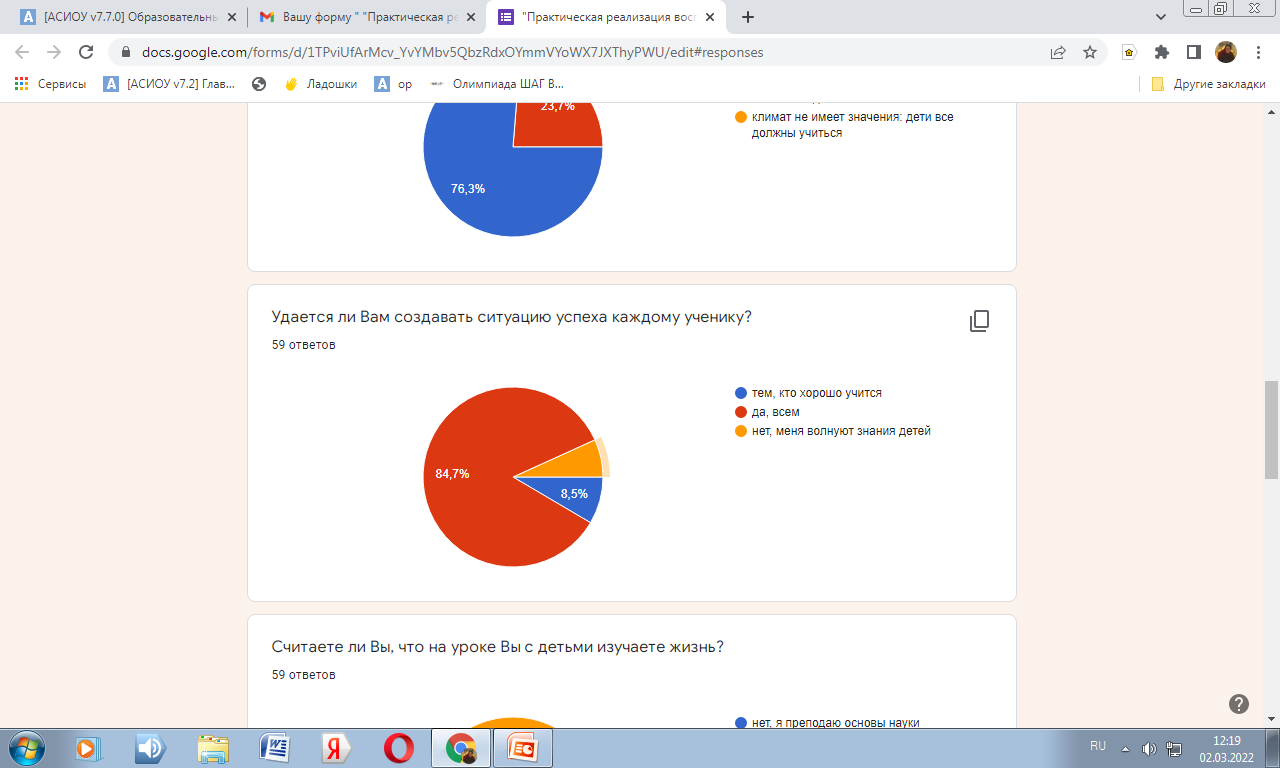 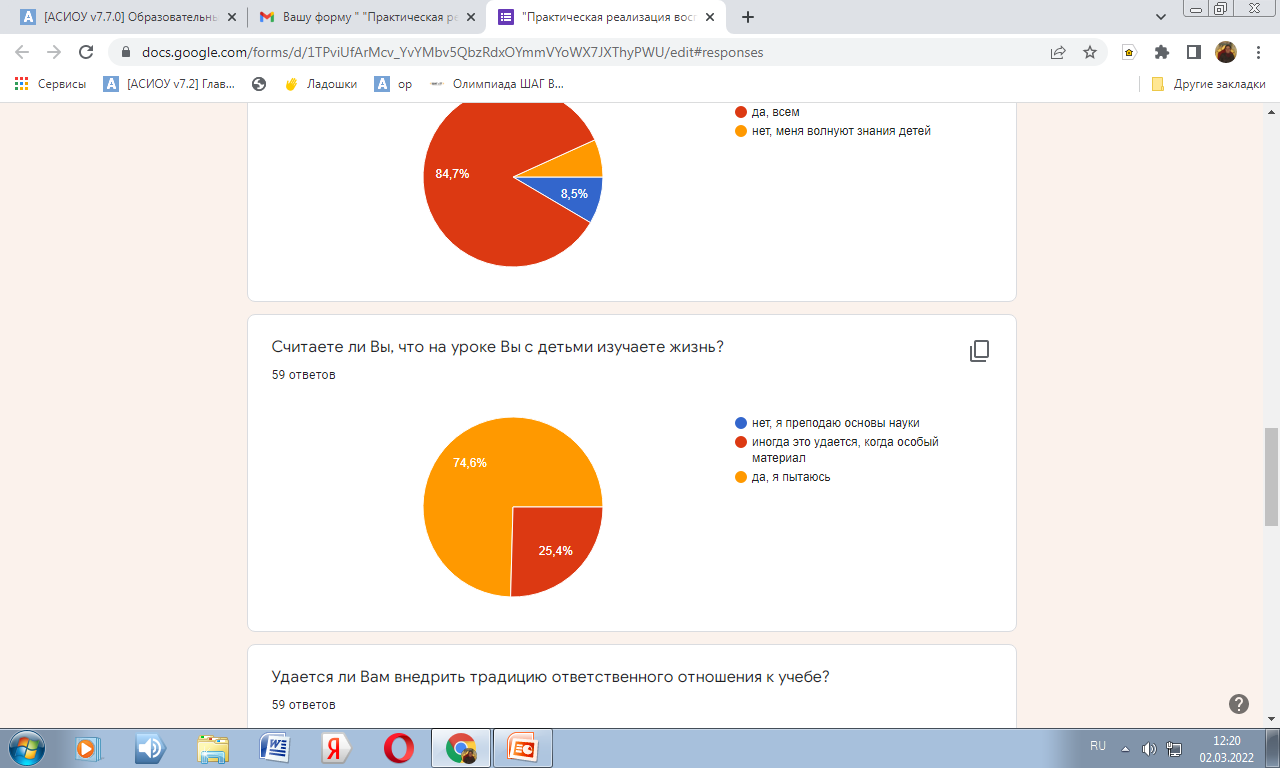 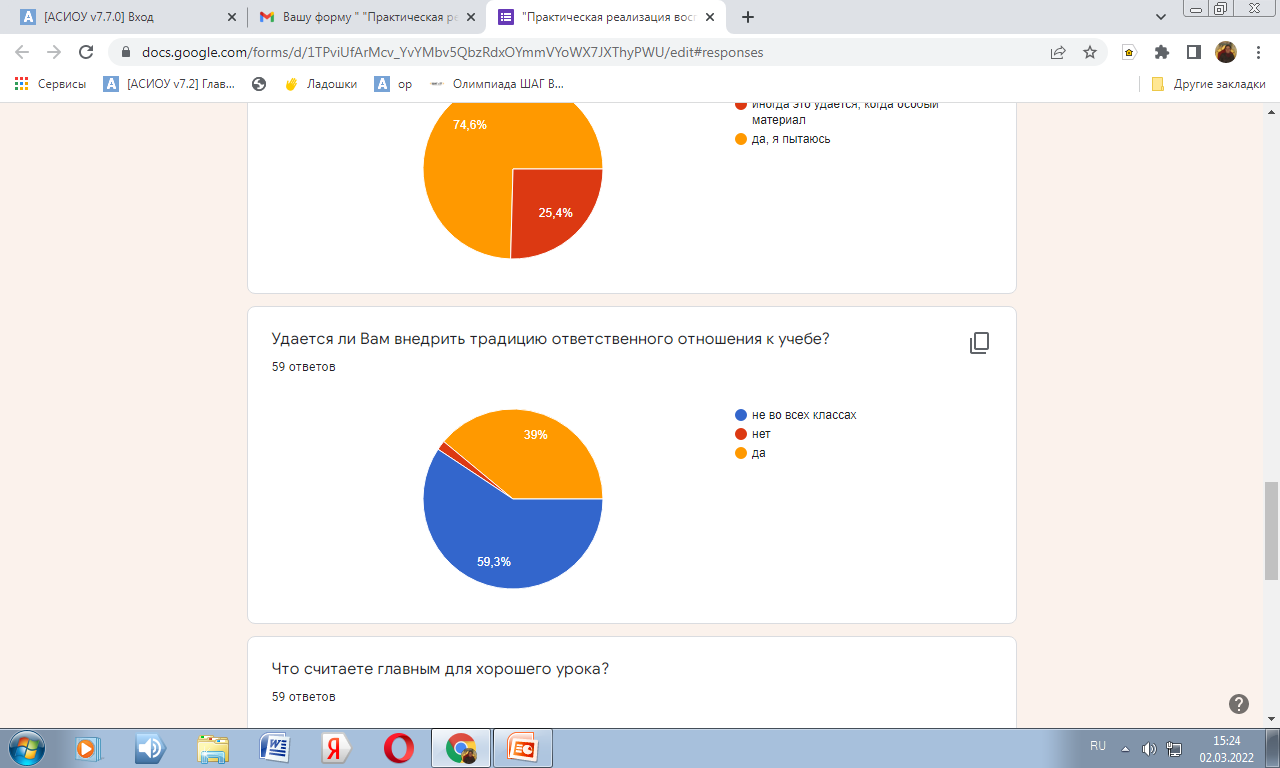 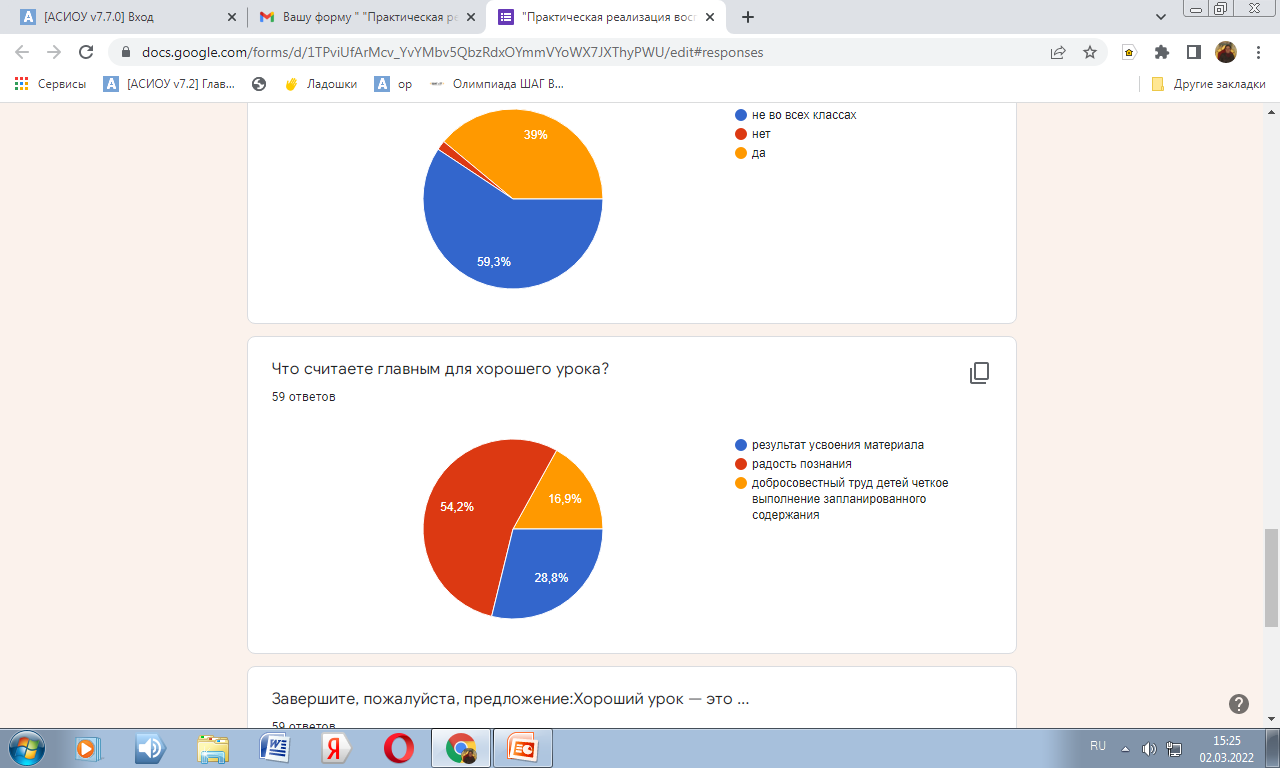